Science Assessment to Support an Illinois Nutrient Reduction Strategy
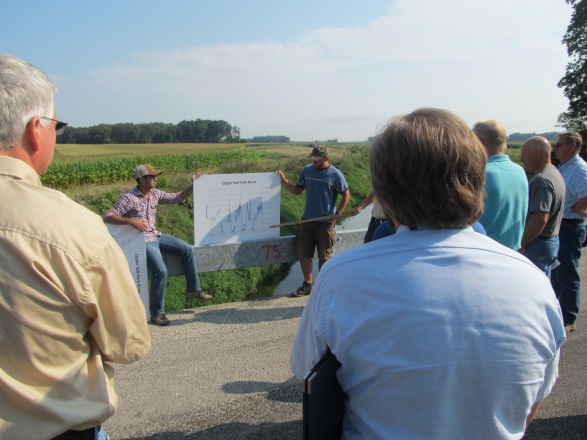 Mark David, Greg McIsaac, George Czapar, Gary Schnitkey, Corey Mitchell
University of Illinois at Urbana-Champaign
October 18, 2013
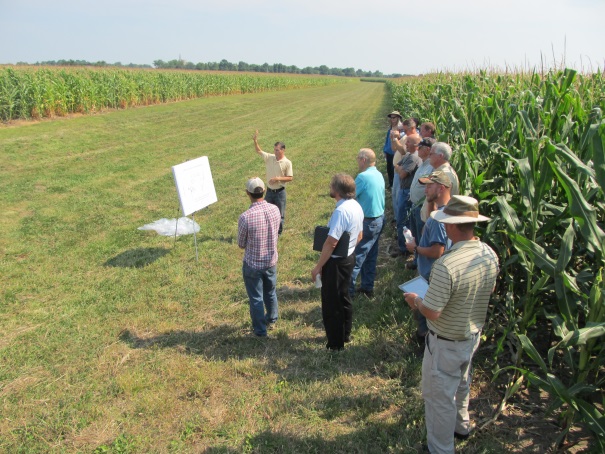 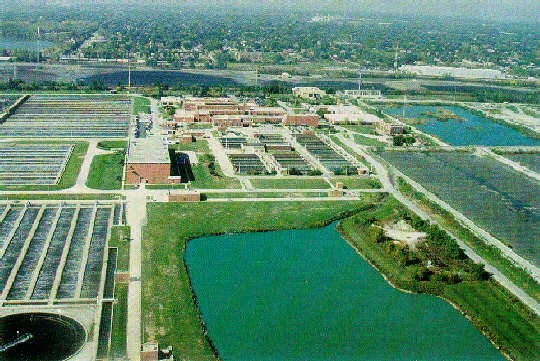 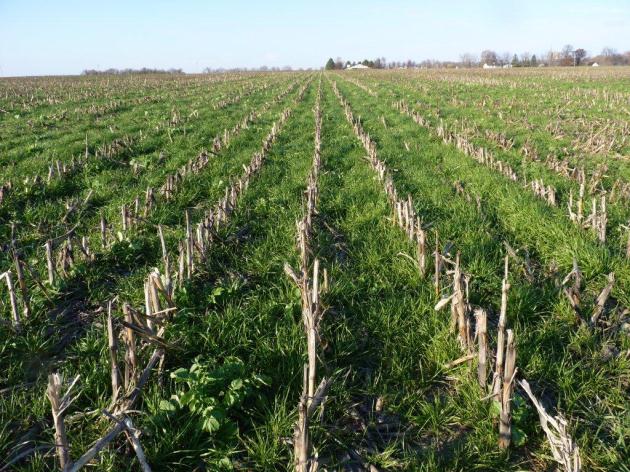 11-08-12
Riverine N and P Fluxes
Illinois Nutrient Sources
Point Source P Estimates
Total P from point sources currently ~18.1 million lb P per year